4. Pielikums
Izglītības, kultūras, sporta un sociālās komitejas 
2023. gada 4. oktobra sēdes protokolam Nr. 13
Ziņojums par skolēnu nodarbinātību 2023. gada vasaras brīvlaikā Ādažu novadā
Jaunatnes lietu speciāliste Ieva Pelcmane
SKOLĒNU NODARBINĀTĪBA
Jauniešiem 15 – 20 gadiem
Jauniešiem 13 – 15 gadiem
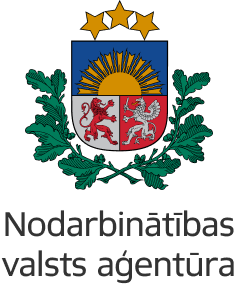 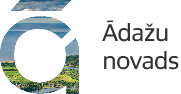 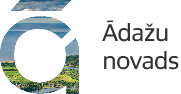 Skolēnu nodarbinātība ar NVA norīkojumu
Pašvaldības iniciēta skolēnu nodarbinātība
15 – 20 gadiem 
7h dienā, 5 dienas nedēļā, 1 vasaras mēnesi (15-17 gadiem)
8h dienā, 5 dienas nedēļā, 1 vasaras mēnesi (18-20 gadiem) 
50%  NVA finansējums (dotācija darba algai 50% apmērā no valstī noteiktās minimālās mēneša darba algas), 50 % pašvaldības finansējums
NVA dotācija darba vadītājam par viena skolēna darba vadīšanu - vienas desmitās daļas apmērā no valstī noteiktās minimālās mēneša darba algas
32 vakantās vietas
13- 15 gadiem
4h dienā, 5 dienas nedēļā, 2 nedēļas, 5 periodi 
100% pašvaldības finansējums (skolēnu darba algas) 
Nav darba algas darba vadītājiem
60 vakantās vietas
Nodarbinātība sadarbībā ar NVA 2023.gada vasarā
Nodarbināto ar NVA norīkojumu īpatsvars % 2022. un 2023. gada vasarā
Nodarbināto ar NVA norīkojumu 32 nodarbinātības vietas
Pieteikšanās un pieprasījums
Sākot ar 17.04. plkst.10:00 ir iespēja pieteikties skolēnu nodarbinātības pasākumiem vasaras brīvlaikā!
«Lai pieteiktos nodarbinātībai skolēnam līdz 30.04. plkst.23:59 jāiesniedz iesniegums (2.pielikums), kā arī dzīves darba gaitu aprakstu (turpmāk - CV) un motivācijas vēstuli (turpmāk – pieteikums), norādot izvēlēto vakanci un darba vietu (skatīt 3.pielikumu)…»
Tika saņemti 56 pieteikumi!
Aptaujas rezultāti 23 respondenti
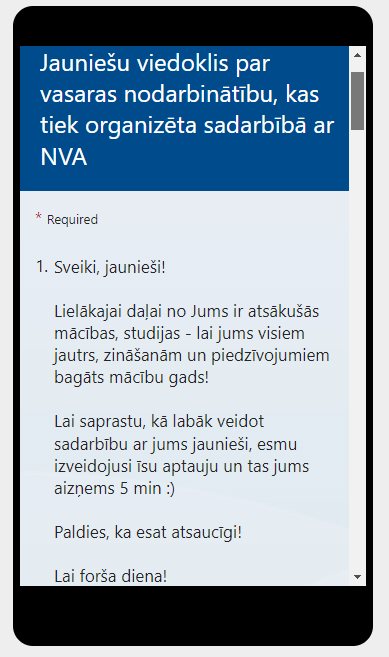 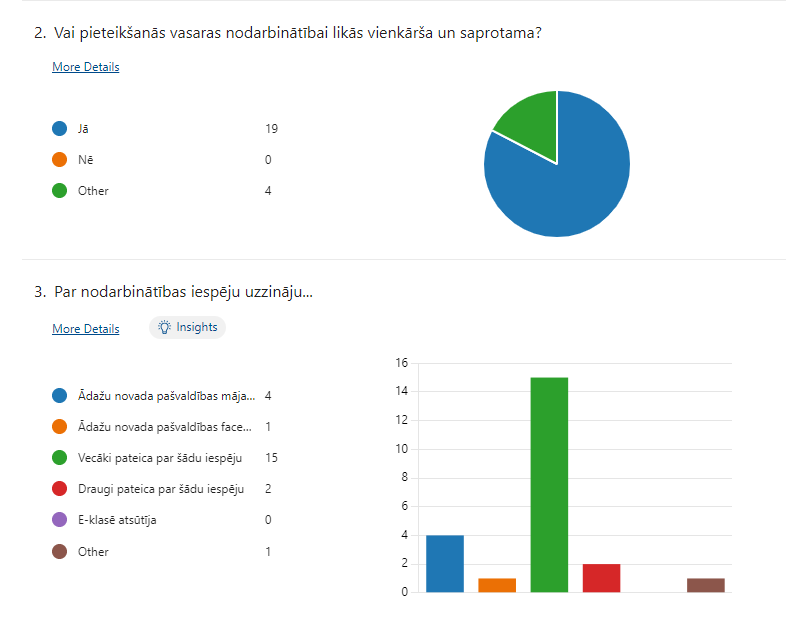 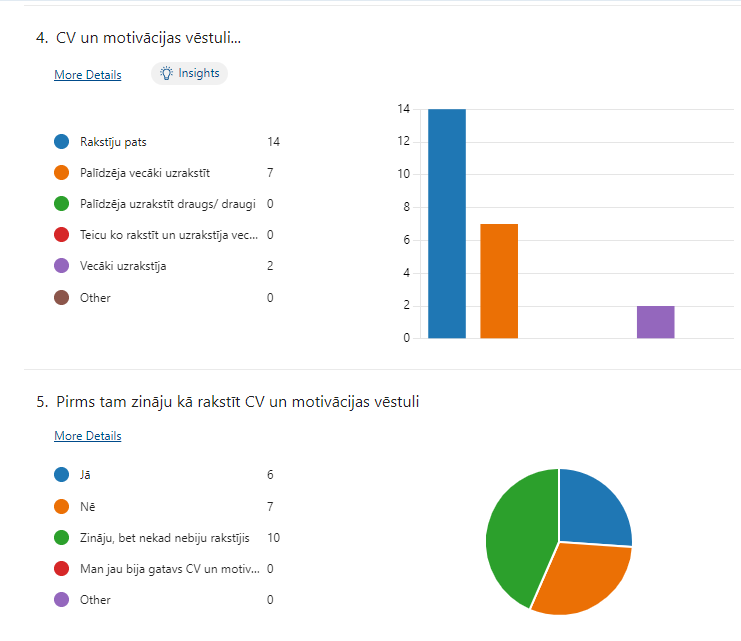 No 23 respondentiem 4 nestrādāja kādā no PII
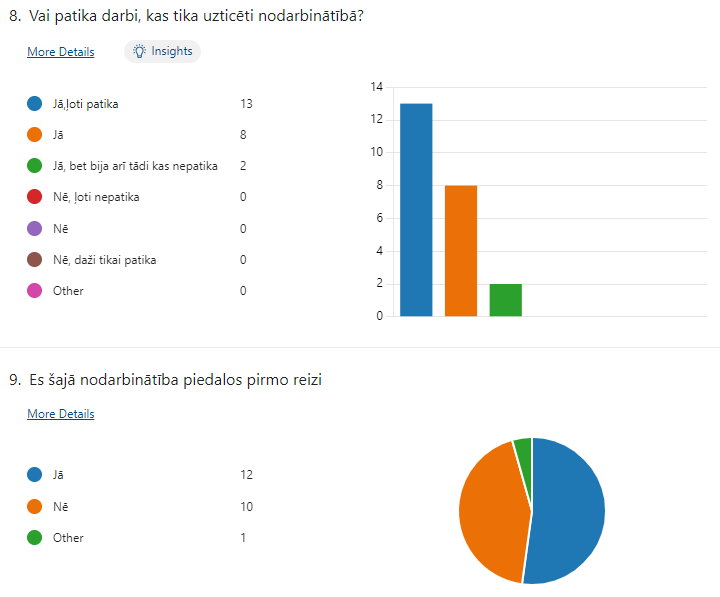 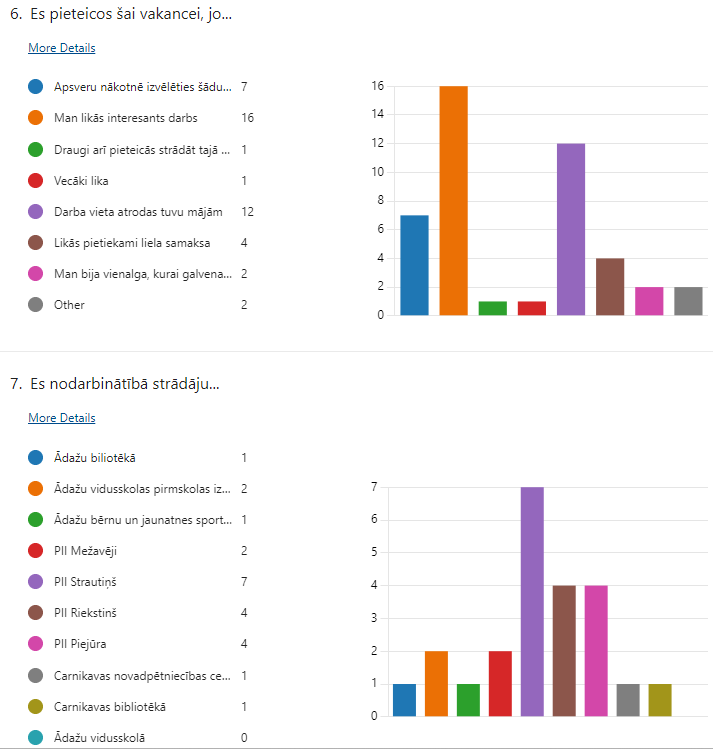 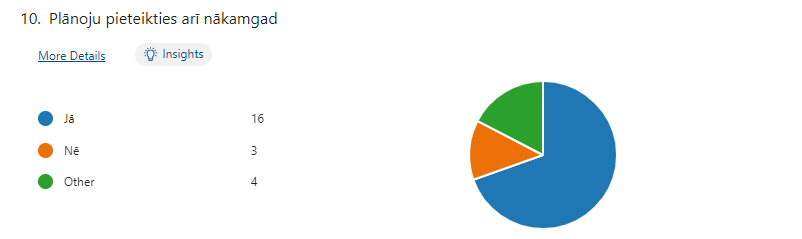 Kāds ir tavs lielākais ieguvums, ka piedalījies šajā nodarbinātībā?
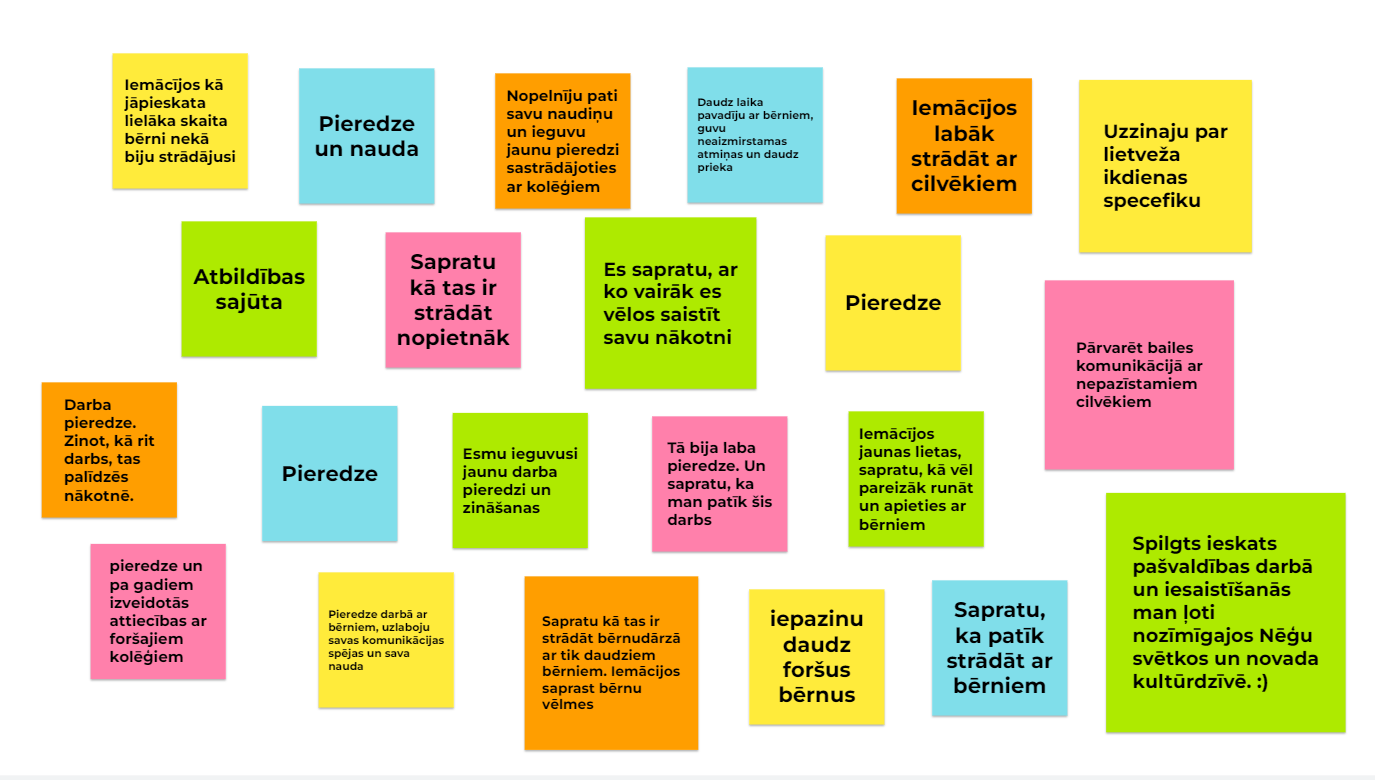 Pašvaldības iniciēta skolēnu nodarbinātība skolēnu nodarbinātības pasākumi 2023.gada vasaras brīvdienās
Nodarbināto skolēnu īpatsvars 2022. un 2023.gada vasarā:
Nodarbinātības vietas
Pieteikšanās un pieprasījums
Sākot ar 17.04. plkst.10:00 ir iespēja pieteikties skolēnu nodarbinātības pasākumiem vasaras brīvlaikā!
Nodarbinātībā tika visi, kas paspēja iesniegumu iesniegt 17.04. līdz plkst.14:42!!!
«Skolēnu nodarbinātībai var pieteikt viņa likumiskais pārstāvis, iesniedzot aizpildītu iesniegumu (1. pielikums) Valsts un pašvaldības vienotajā klientu apkalpošanas centrā Ādažos vai Carnikavā  vai sūtot parakstītus ar drošu elektronisko parakstu uz e-pasta adresi dome@adazi.lv»
«Nodarbinātību prioritāri nodrošina Sociālā dienesta redzeslokā esošiem skolēniem. Pārējiem skolēniem nodarbinātību nodrošina iesniegumu reģistrēšanas secībā, atbilstoši  darba vietu skaitam. Darba vietu skaits ir ierobežots! (paredzētas 60 darba vietas)»
Pietikšanās termiņš – 30.04. plkst.23:59
Kopumā līdz pieteikšanās termiņa beigām tika saņemti 108 pieteikumi!
Vecāku aptaujas rezultāti: 54 respondenti
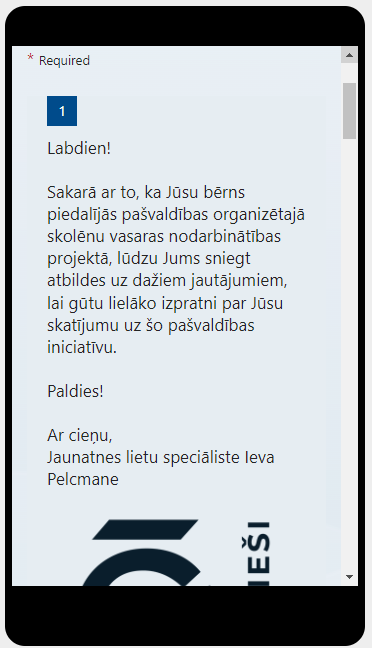 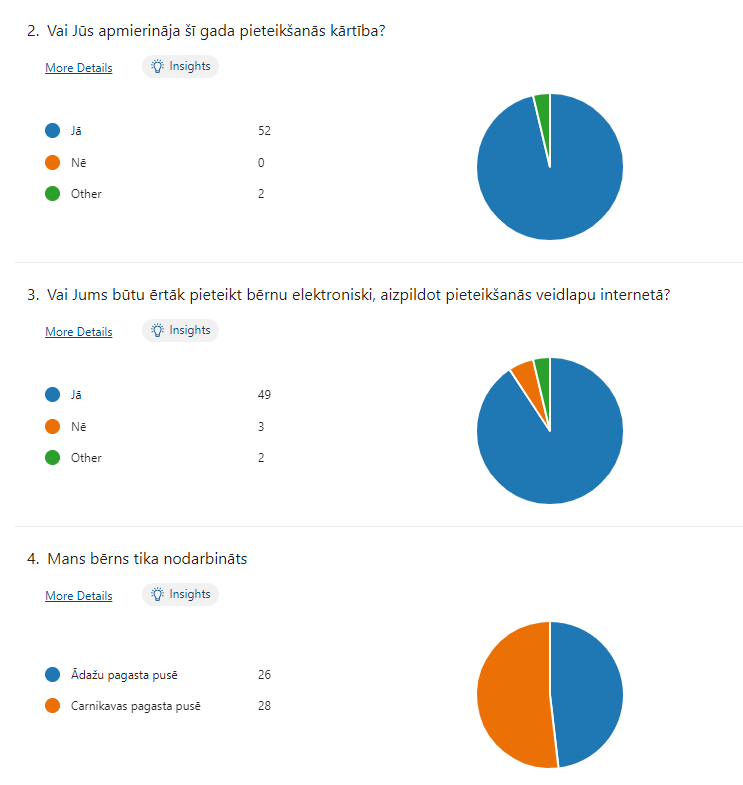 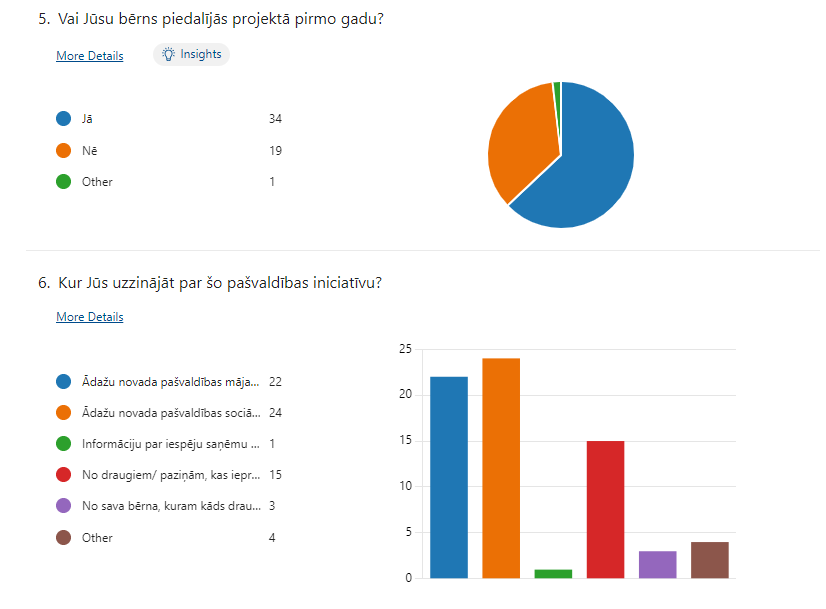 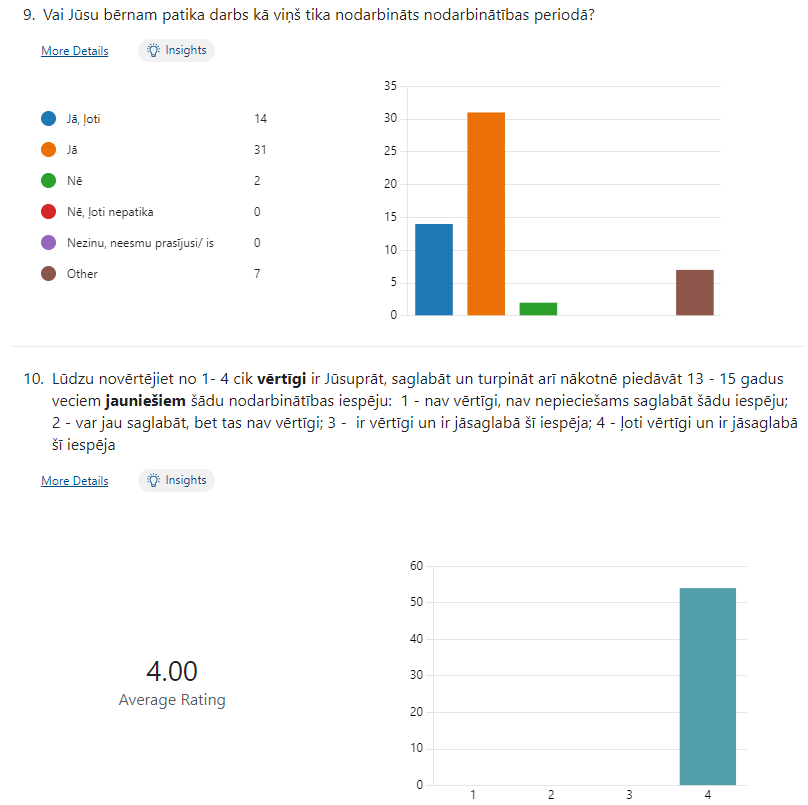 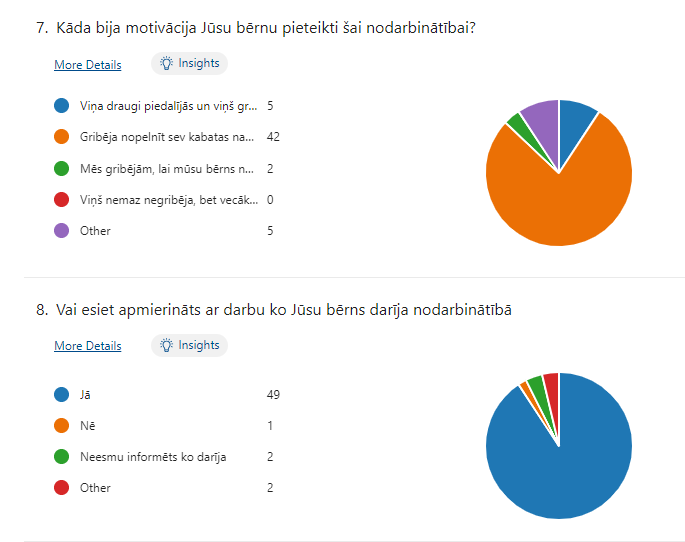 Komentāri, ieteikumi!
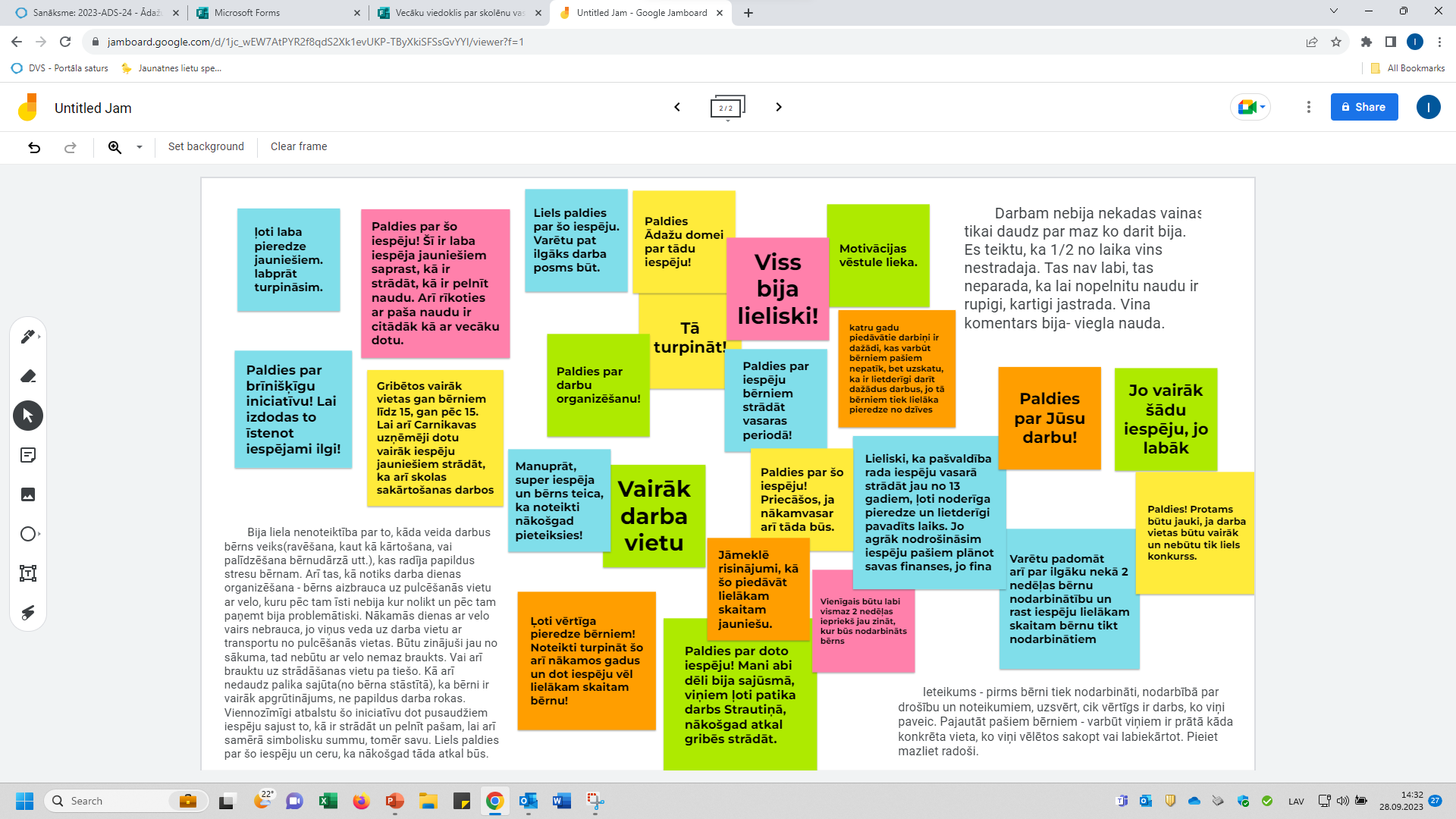 Kopējais nodarbināto skolēnu īpatsvars vecuma grupā no 13 līdz 20 gadiem 2022. un 2023.gada vasara
Pašvaldības izmaksas
Pašvaldības iniciēta skolēnu nodarbinātība
Skolēnu nodarbinātība ar NVA norīkojumu
Finansējums uz 1 skolēnu 507,12 euro (2023.gada vasara)
Finansējums uz 1 skolēnu 591,64 euro (2024.gada vasara)
Finansējums uz 1 skolēnu 187,76 euro (2023.gada vasara)
Finansējums uz 1 skolēnu 272,18 euro (2024.gada vasara)
Skolēnu nodarbinātība ar NVA norīkojumu
Pašvaldības iniciēta skolēnu nodarbinātība
Nepalielinot nodarbināto skaitu:
Nepalielinot nodarbināto skaitu:
Iecere par izmaiņām 2024.gada skolēnu nodarbinātībā
Pieteikšanās notiek caur «google forms»
Palielināt nodarbināto skaitu 
Nodarbinātie ar NVA norīkojumu 42 darba vietas
Pašvaldības organizētajā nodarbinātībā 70 darba vietas
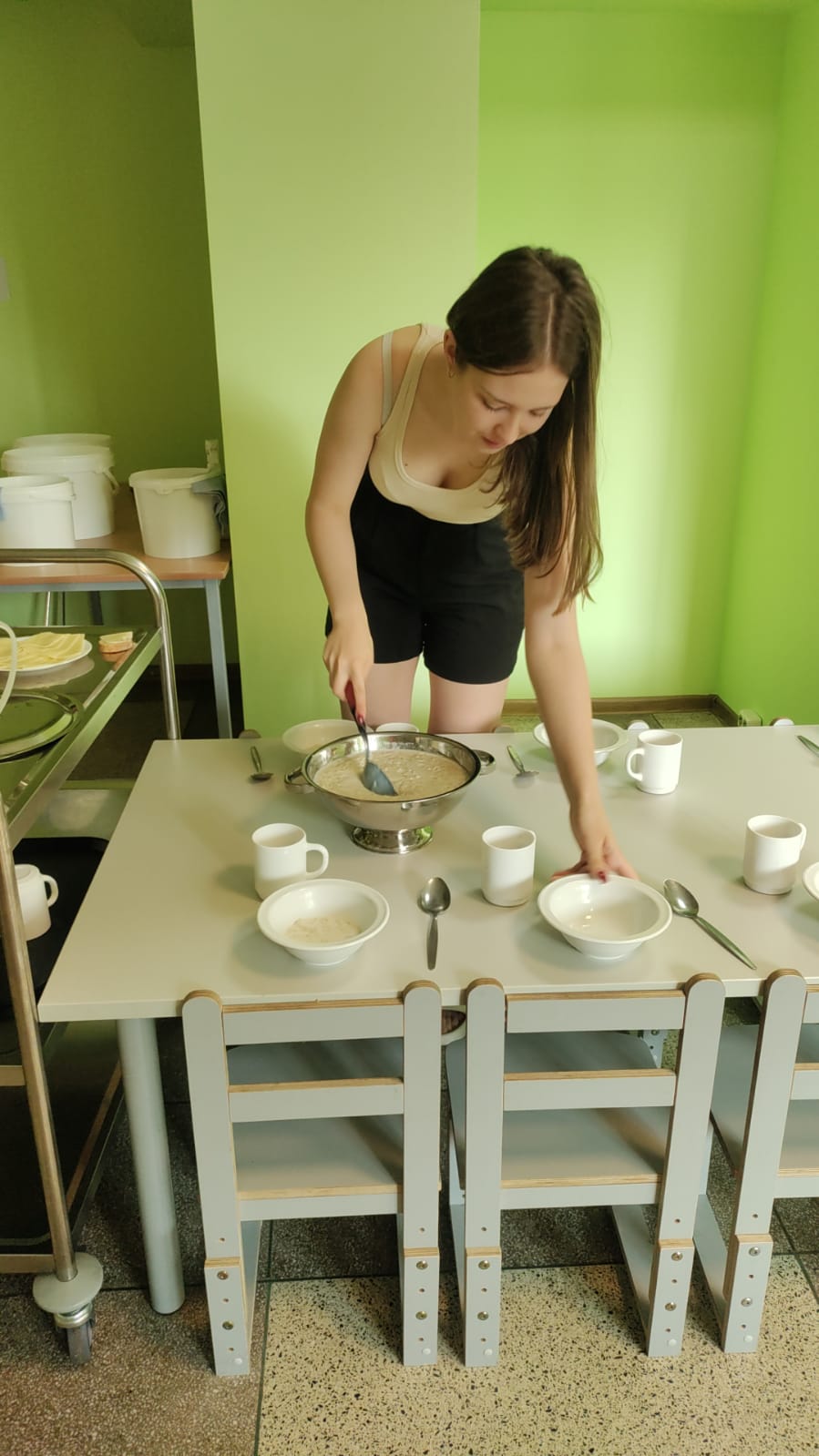 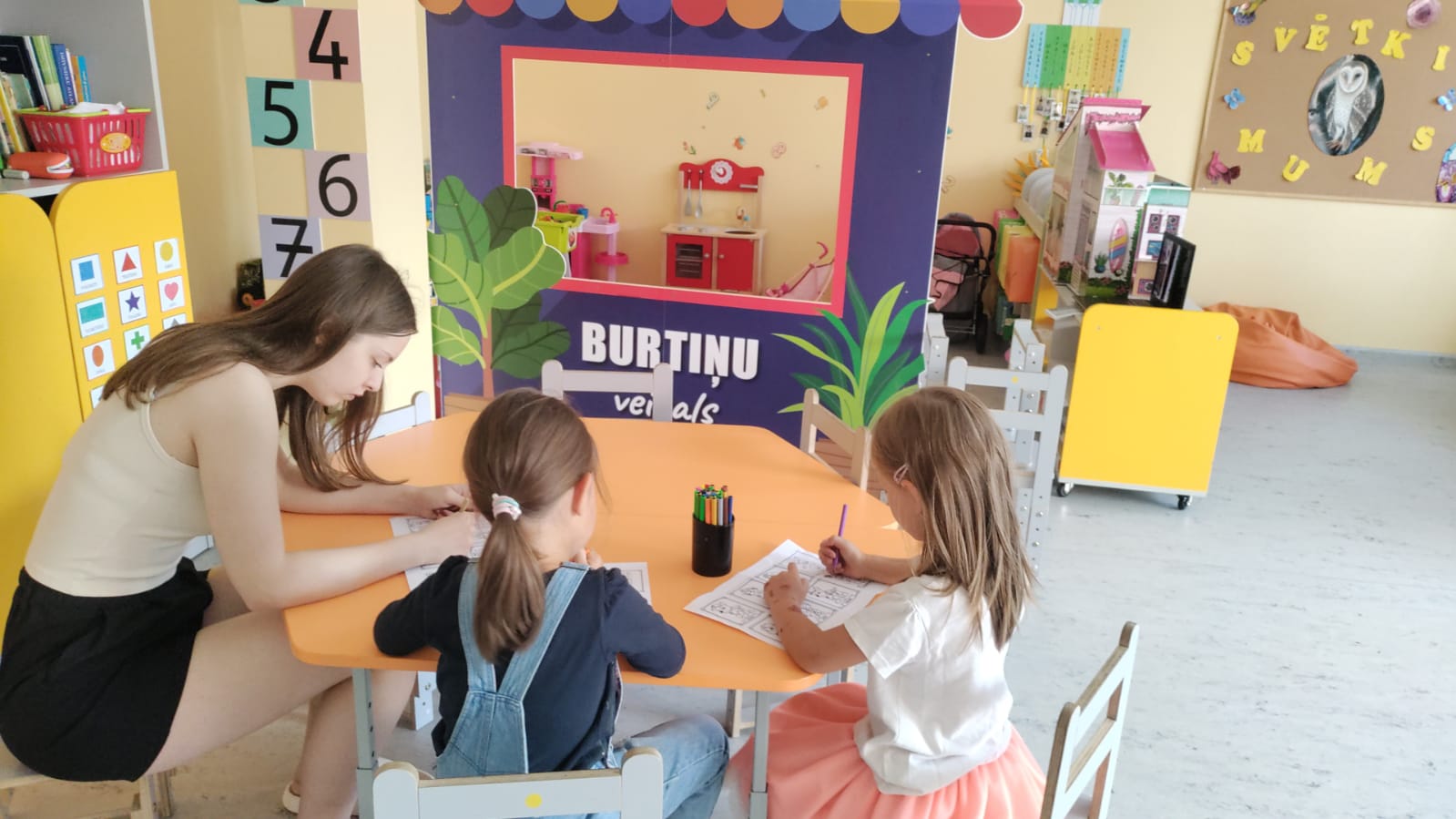 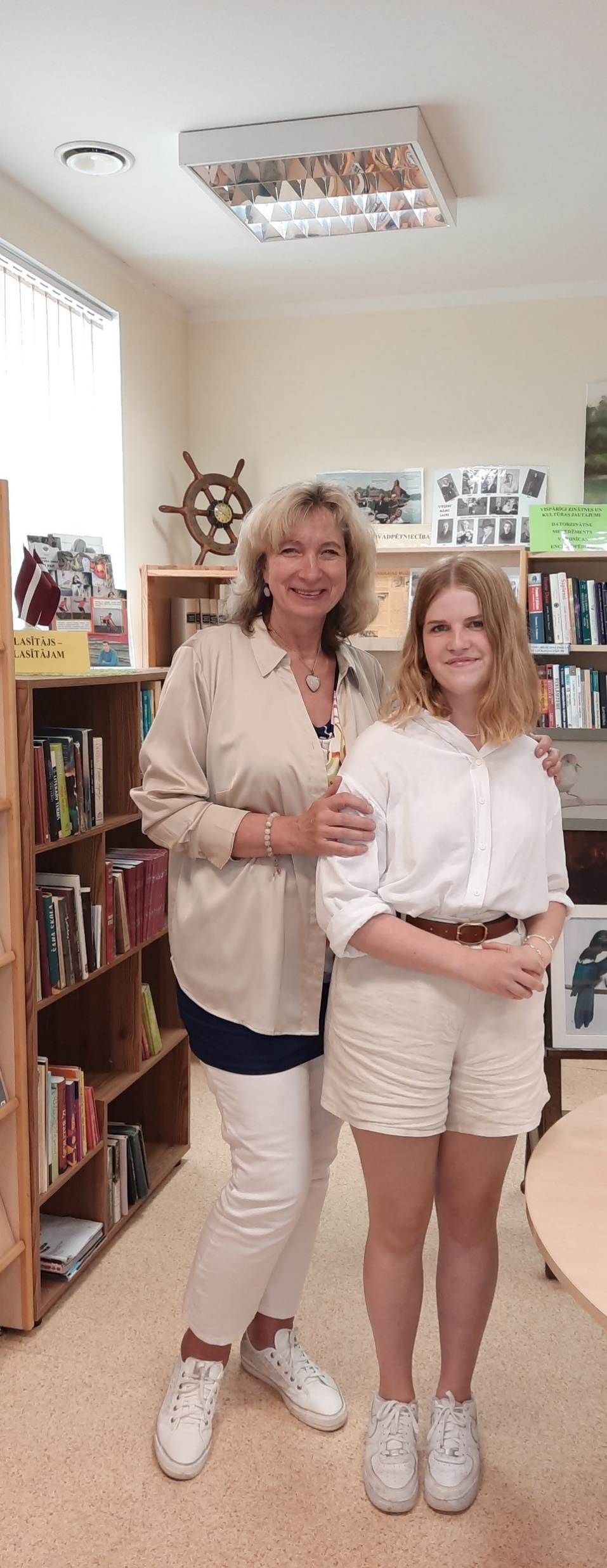 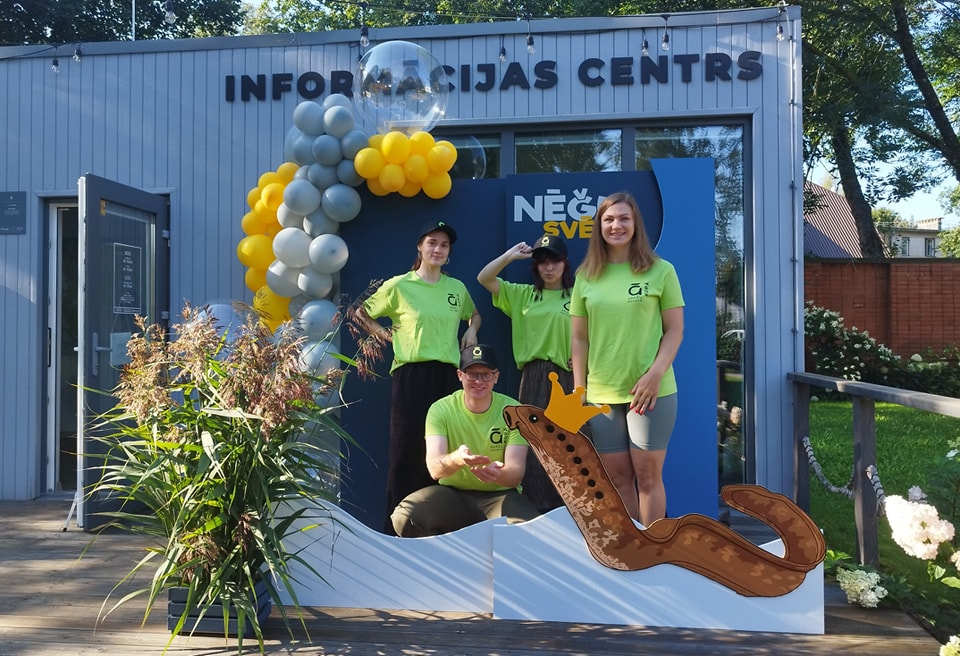 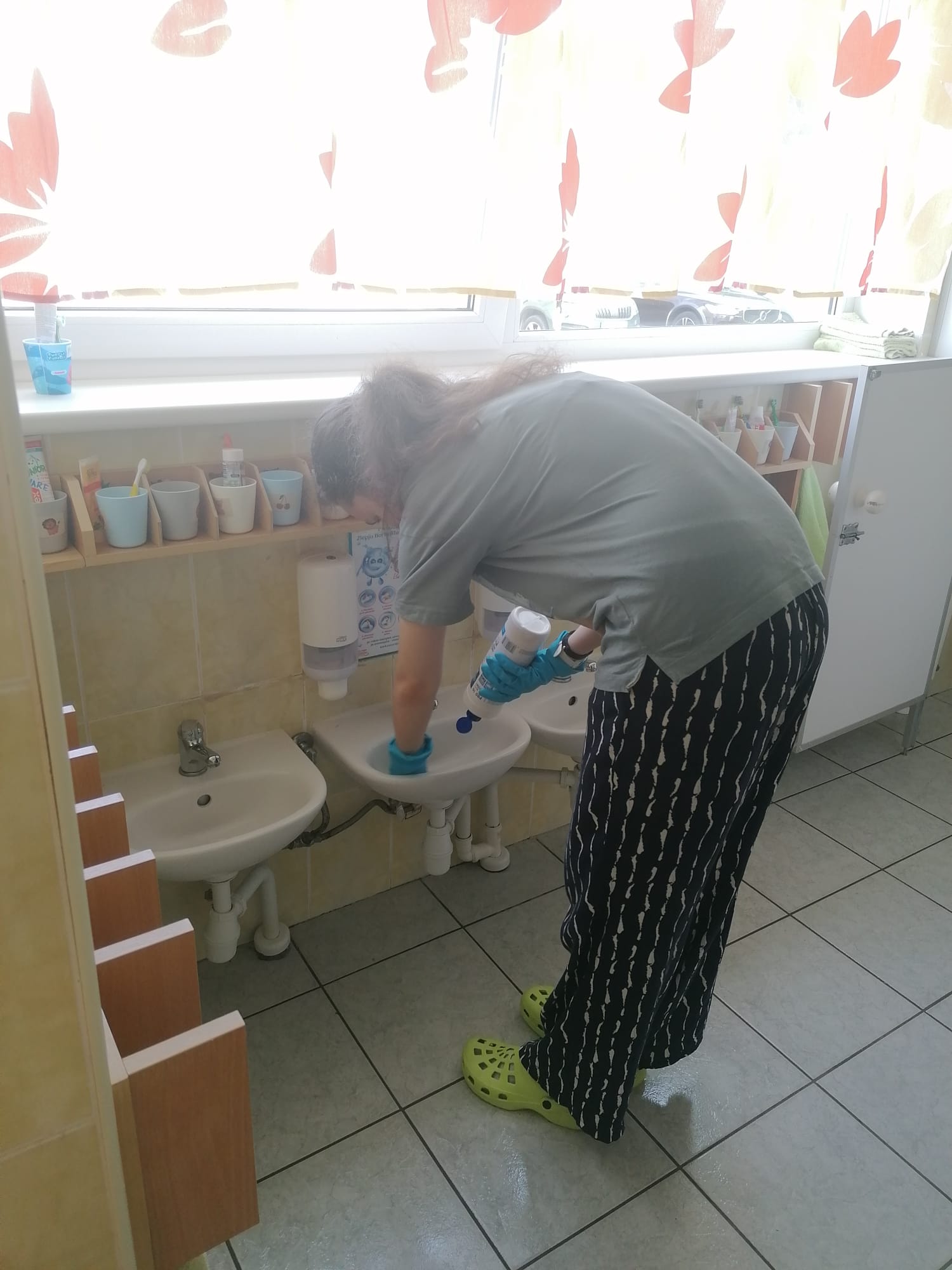 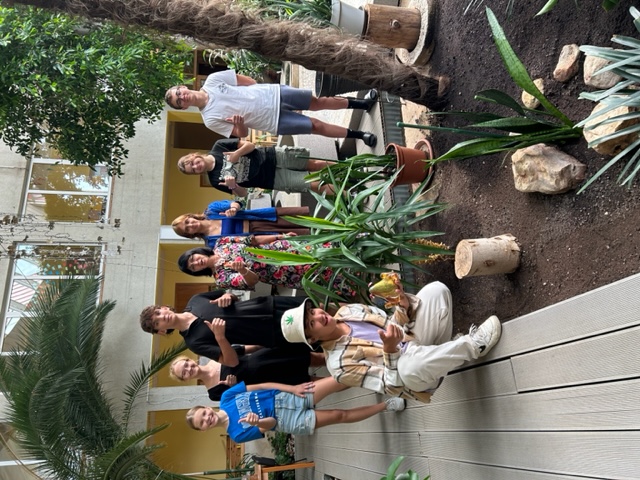 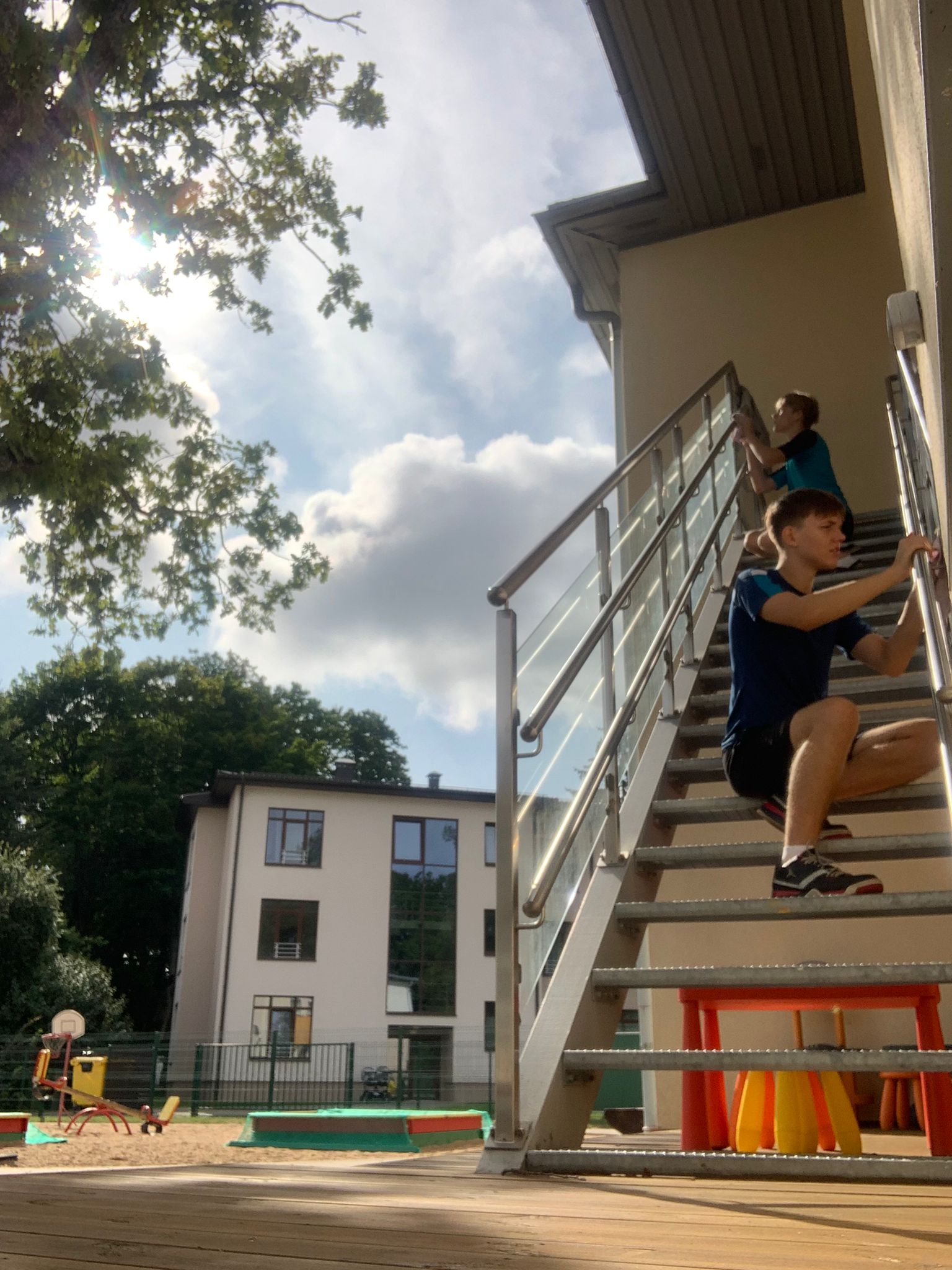 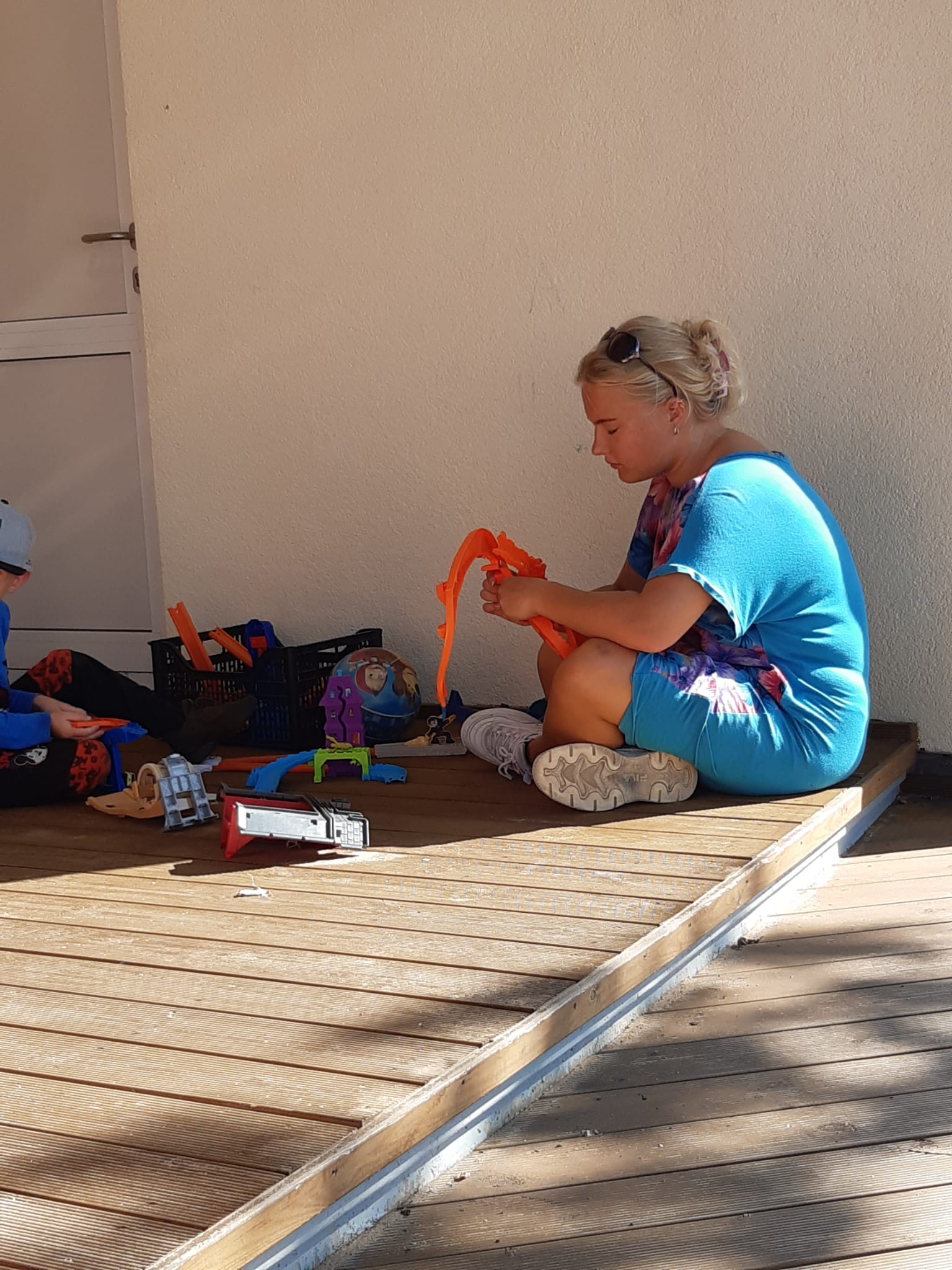 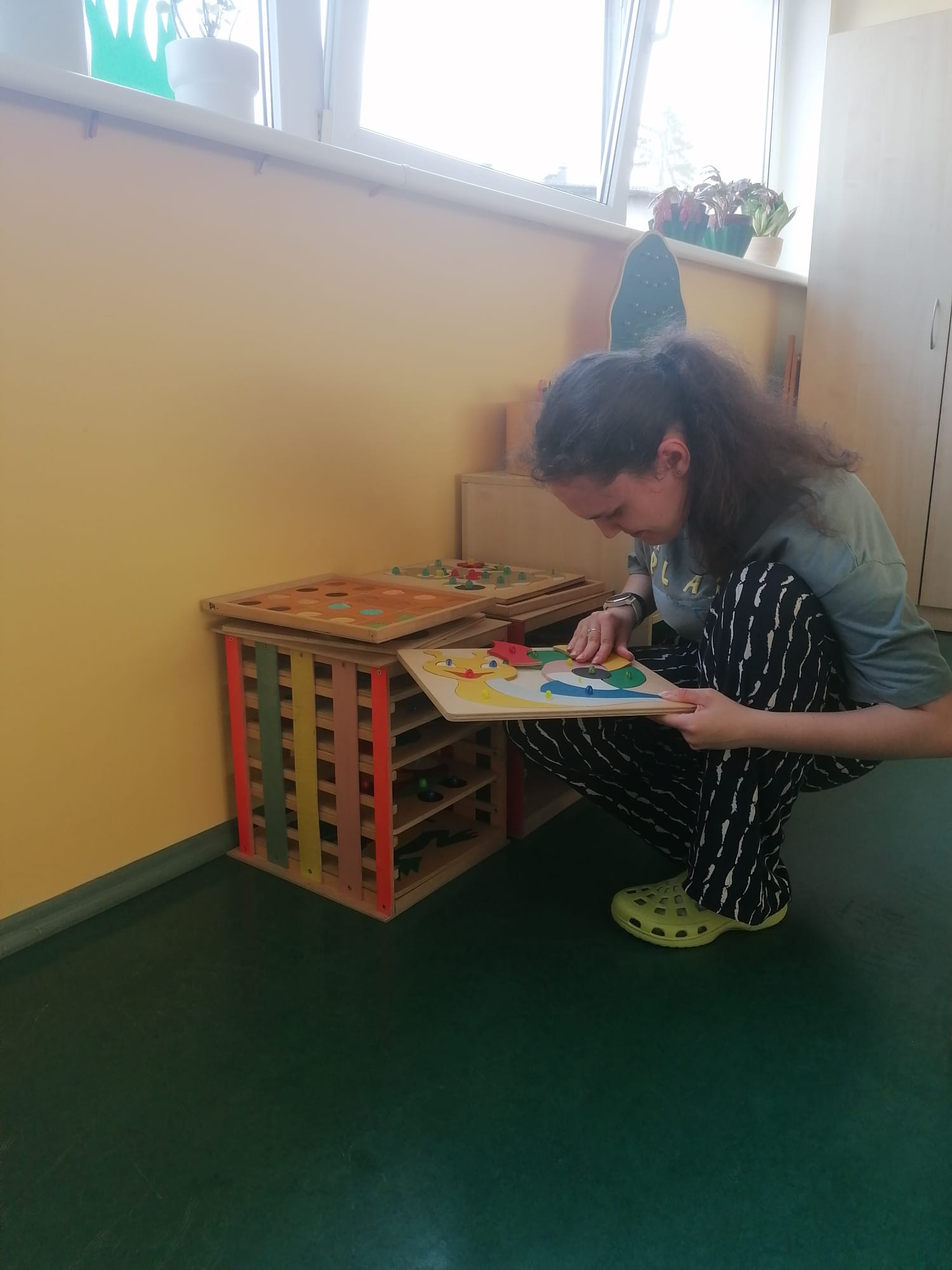 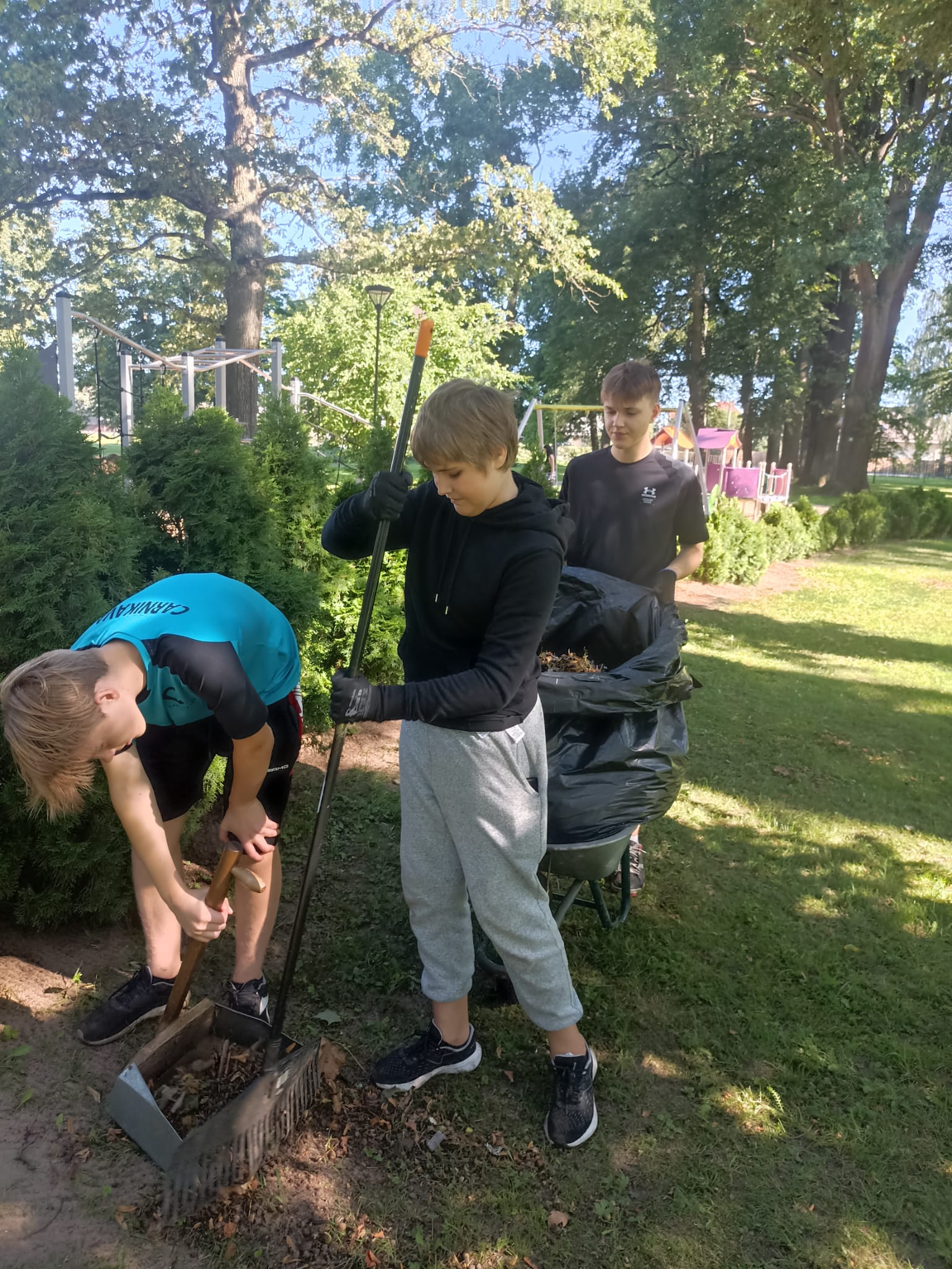 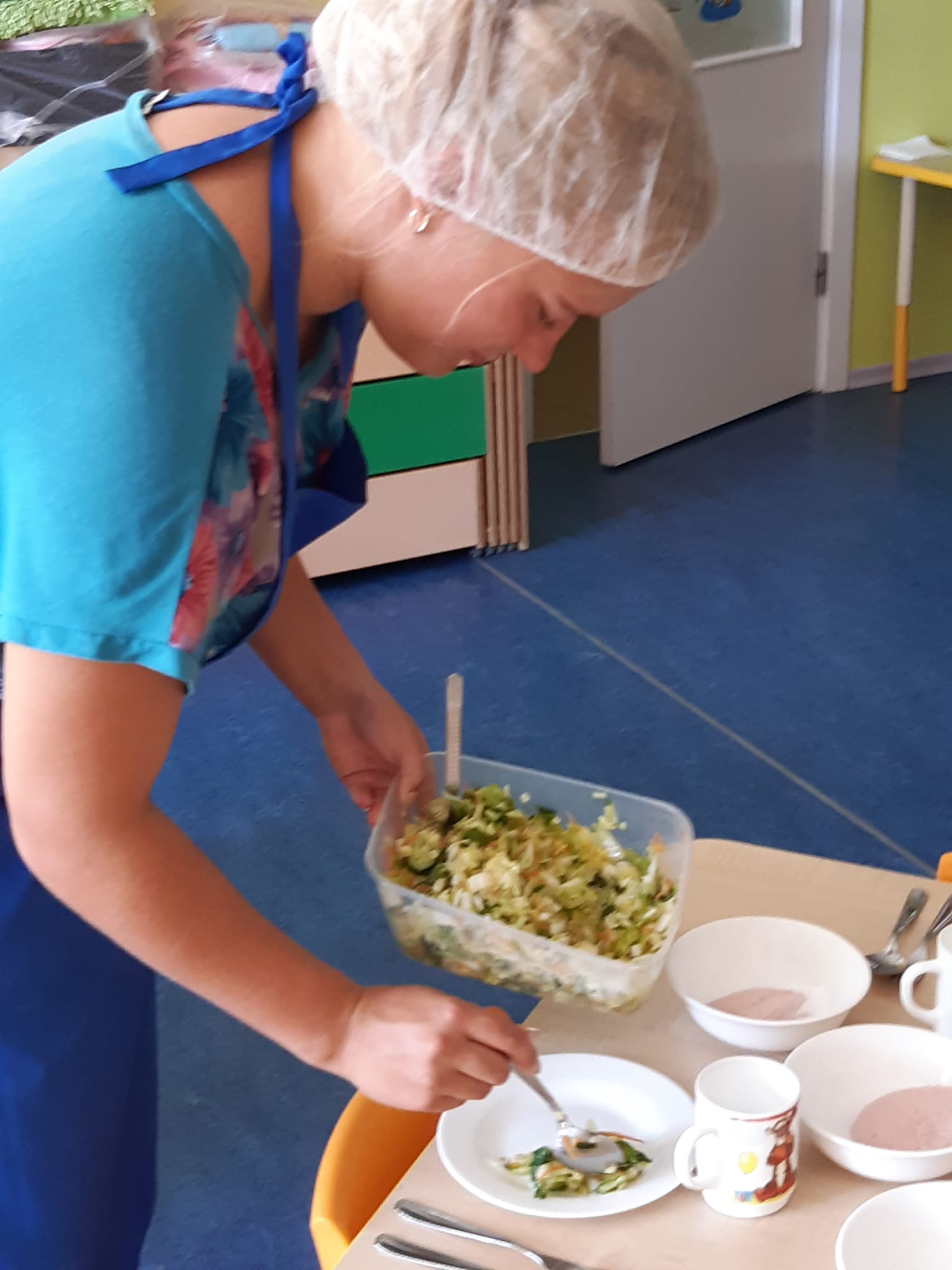 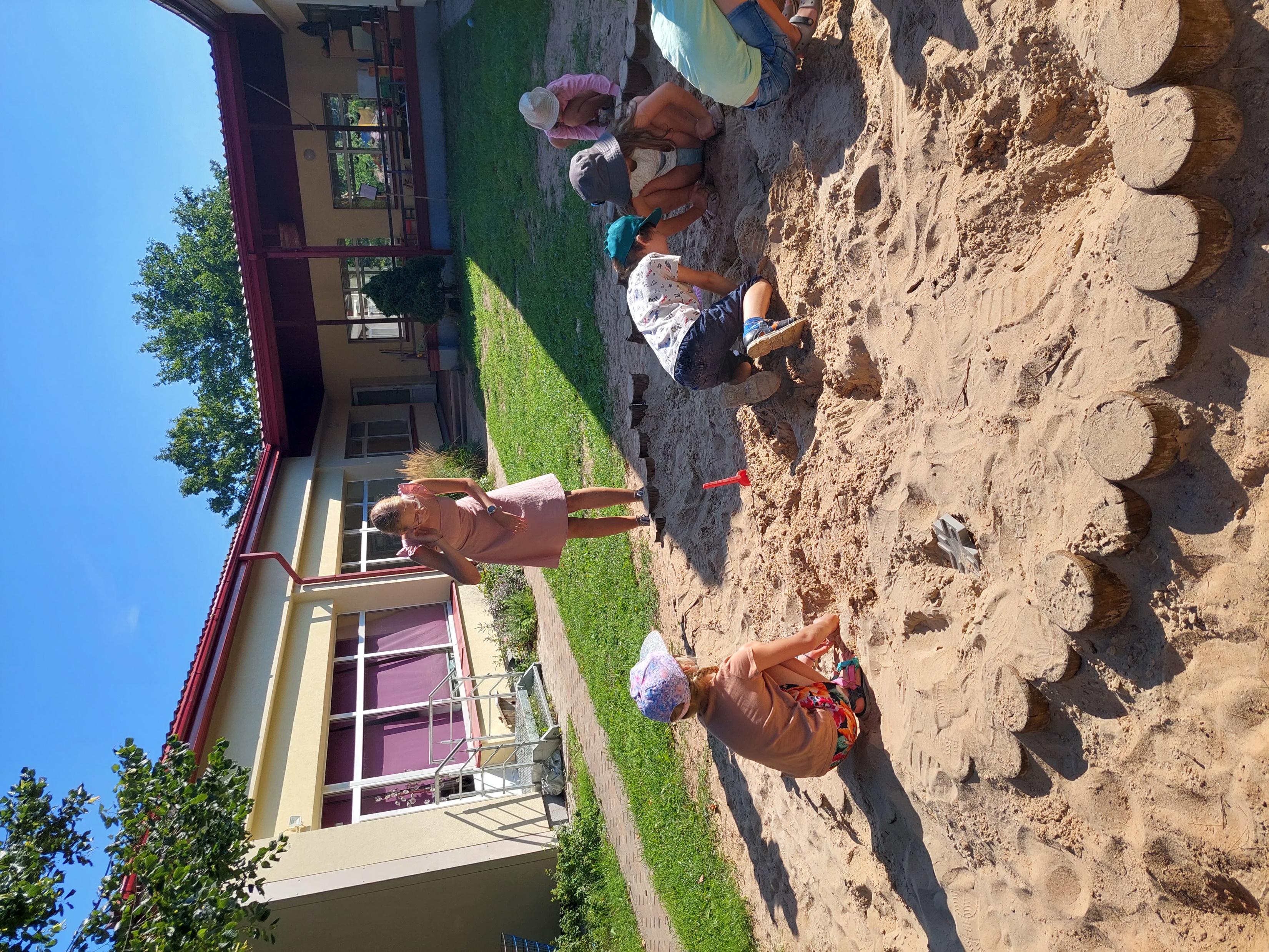 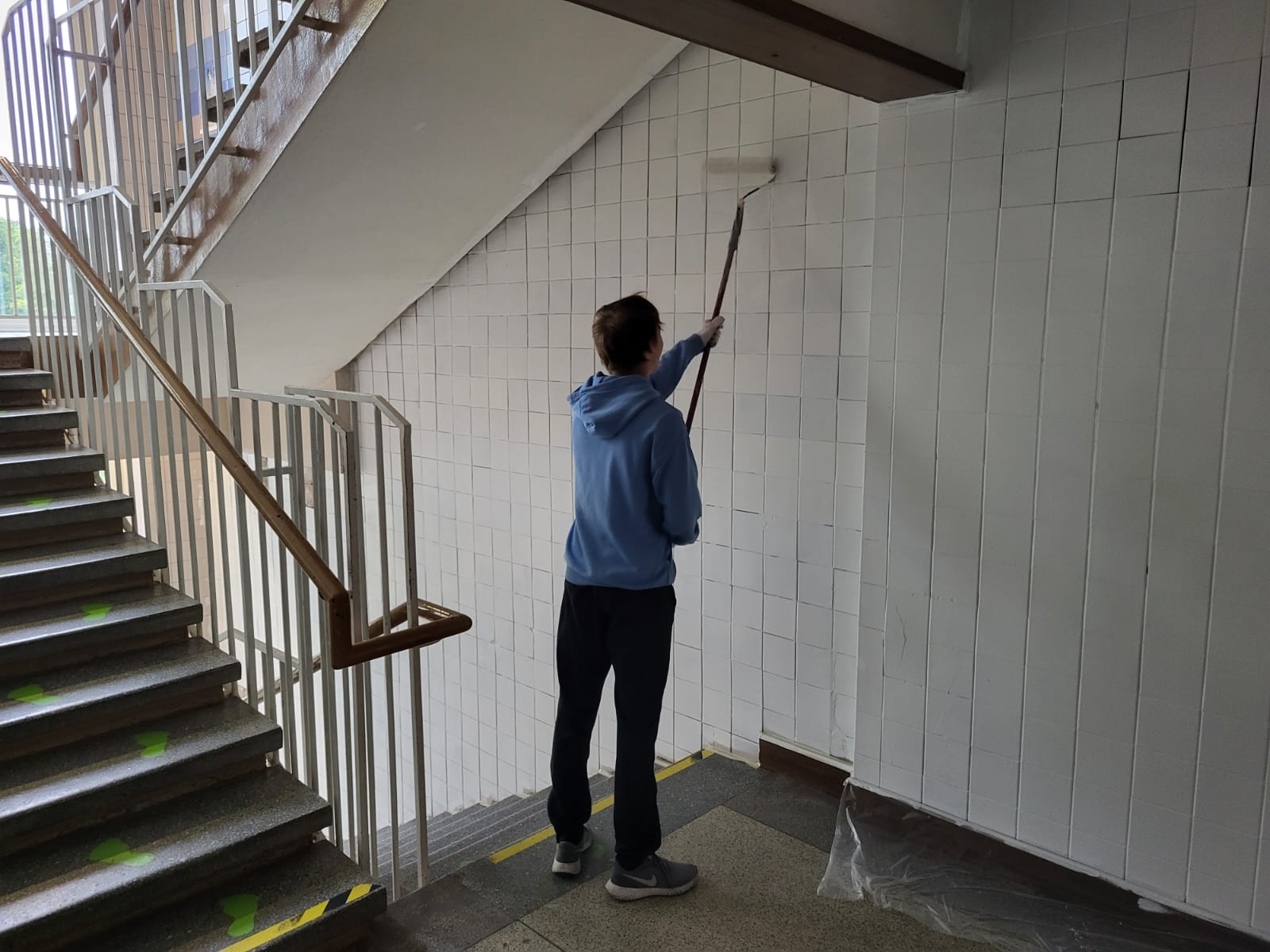 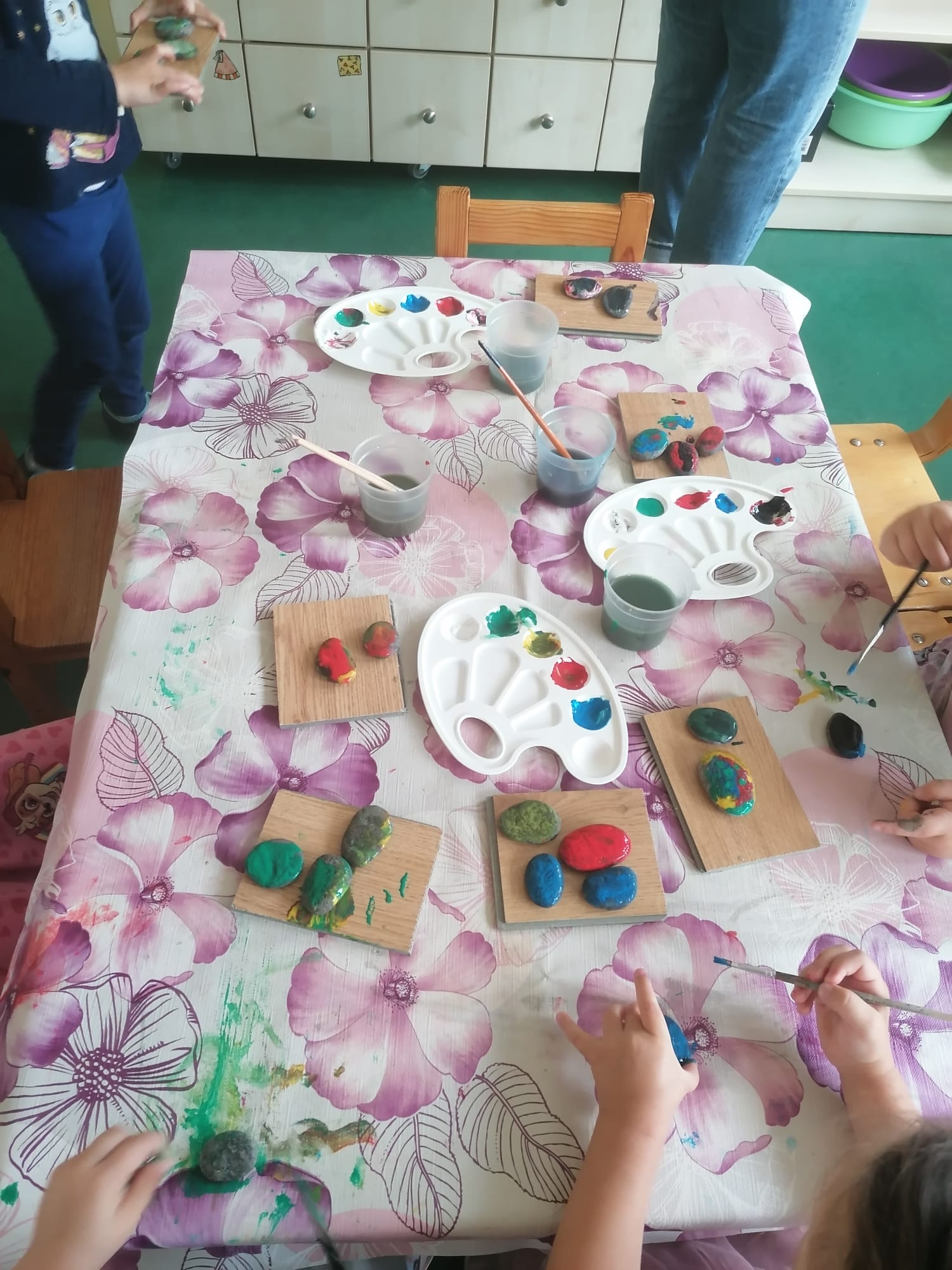 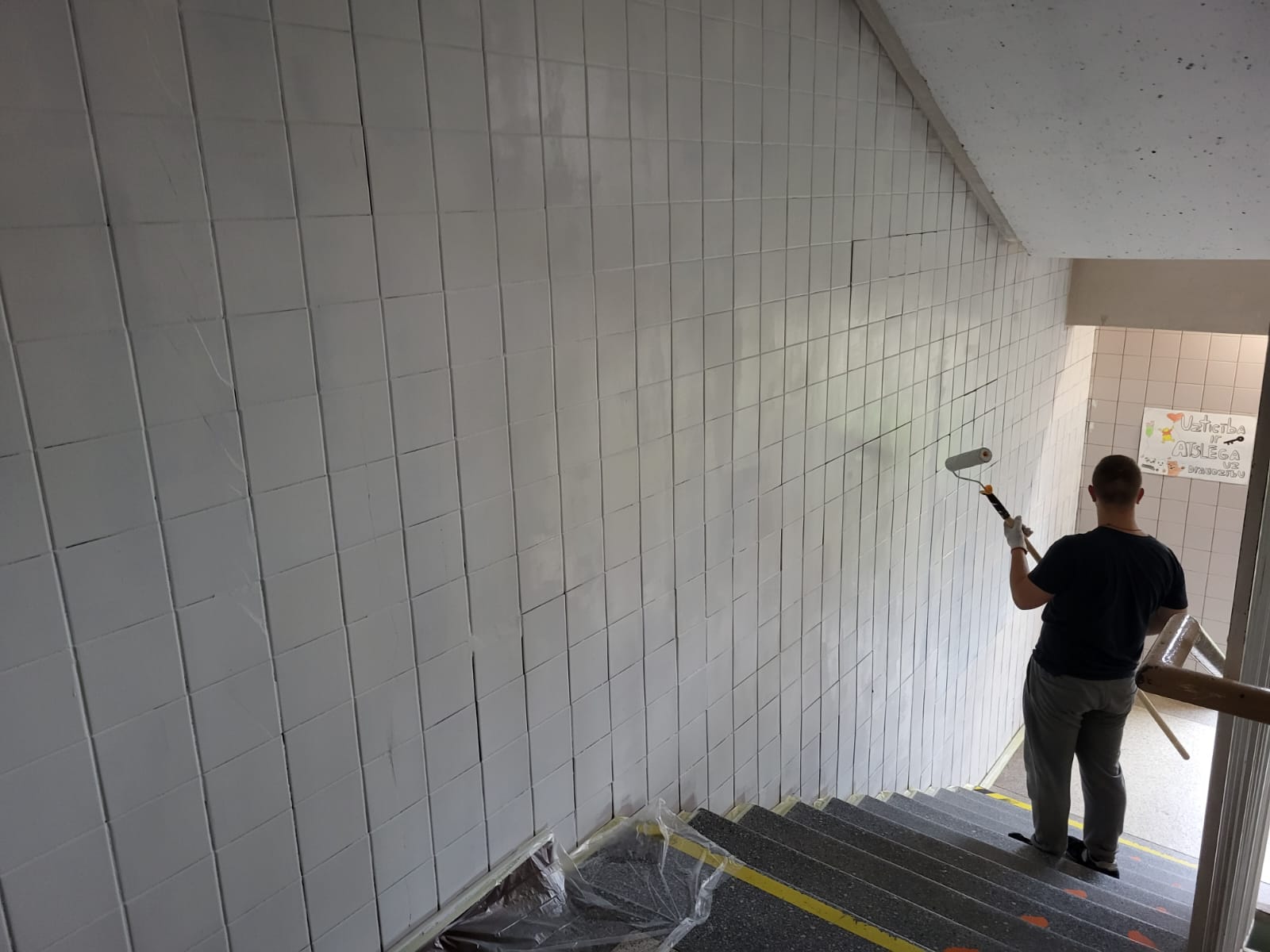 Paldies par uzmanību!